일 잘하는 직장인의 보고서 작성법Write Smart
일잘러가 작성하는 문서의 3가지 특성
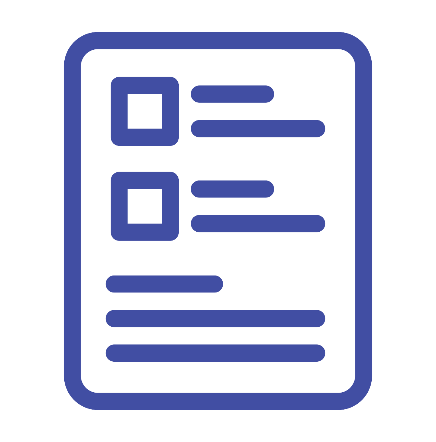 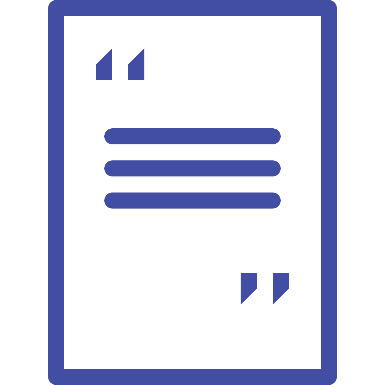 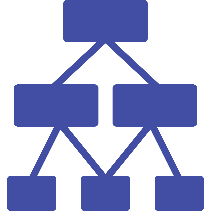 상사의 업무지시를
제대로 이해하고 논리적으로 
내용을 구성할 수 한다
핵심위주로 
간결하게 읽기 쉬운
문장으로 작성한다
한 눈에 내용을
파악할 수 있도록
가독성 높게 편집되어 있다
일잘러의 Write Smart
학습목표
상사 입장에서 궁금한 점이 해결되도록 논리 정연하게 문서를 작성할 수 있다. 
핵심위주로 간결한 문장으로 보고서를 작성할 수 있다.
상사가 보기 쉽고, 이해하기 좋게 보고서를 편집할 수 있다.
Profile - 박재현 소장
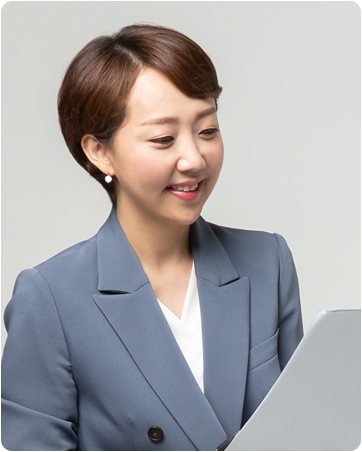 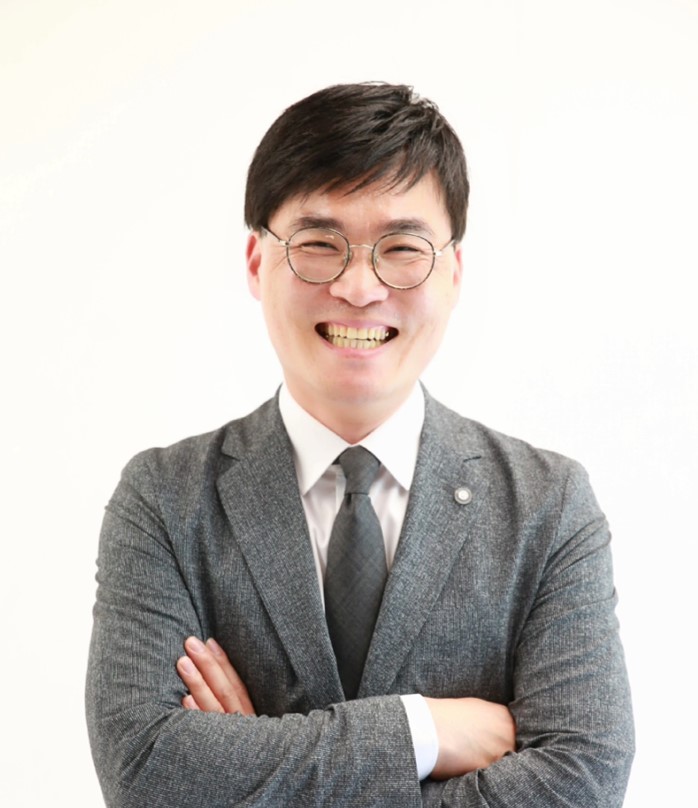 주요경력
현) Deeptact Learning CCO / 컨텐츠 연구소 소장
현) 인생관리시스템 연구소 소장
현) 클래스101 크리에이터
전) 이음컨설팅그룹 상무전) 라이나생명 교육기획
전) 포스코강판 인사/교육
전) 한국능률협회 선임연구원
학력
서강대학교 경제학 / 수학 (학사)
강의분야
시간관리 / 리더십 / 스마트 워크 / 문제해결 / 보고력 
비대면 교육 전문가 (담당자, 사내강사) / 리모트워크 스마트 / 리모트워크 리더십
강의 및 프로젝트
삼성전자, 포스코, NHN, SK에너지, SK E&S, SK행복나래, 현대중공업, 두산인프라코어, LG에너지솔루션, 동아쏘시오그룹, 신한SD, 효성ITX, 하림그룹, 종근당, 도루코, 이수그룹, SPC삼립, 린나이코리아, 세아상역,  광동제약, 한화솔루션, KB국민은행, KB국민카드, 현대해상, 라이나생명, 동양생명, DB손해보험, 교보생명, 신세계푸드, 아워홈, GS리테일, CJ푸드빌, 현대백화점, 롯데백화점, 신세계, 잇츠한불, 한국IBM,스웨즈락,  캐논,인테그리스, BMS코리아,인튜이티브서지컬, 램리서치, ASML, TEL, 지멘스코리아,히타치코리아,로레알코리아,  피에르파브르코리아, 켈리서비스코리아, 유베이스, 트랜스코스모스코리아, 브루벨코리아, 유니시티코리아, HSBC, 시몬느, 롯데BP화학, 서브원, 인사혁신처, 안전보건공단, 주택관리공단, 경기도인재개발원, 경남인재개발원, 산림청, 특허청, 국립수목원, 국립세종도서관, 산림교육원, 한국교육학술정보원, 서울시, 서울특별시교육청, 남양주, 화성시, 연세대학교 의료원, 동국대학교, 숙명여자대학교, 명지대학교, 호서대학교, 식약처, 전기안전공사, 논산시, KERIS, 한국정보화진흥원, 국립세종도서관, 경남창조경제혁신센터, 경북대학교, 고용노동연수원, 국민연금관리공단, 근로복지공단, 부경대학교, 원자력환경관리공단, 인사혁신처, 한국환경공단, 한국전력공사, 대한체육회
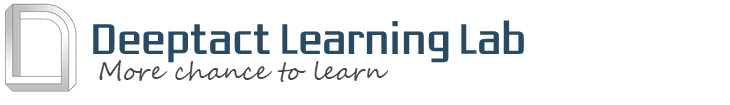 박 재 현CCO / Learning Facilitator
010-6651-6268   
matt@deeptactlearning.com